Értékpapírpiacok
Dr. Kosztopulosz Andreász
egyetemi docens

SZTE GTK Pénzügyek és Nemzetközi Gazdasági Kapcsolatok Intézete
	
	
      
         2. fejezet  A fix kamatozású értékpapírok világa
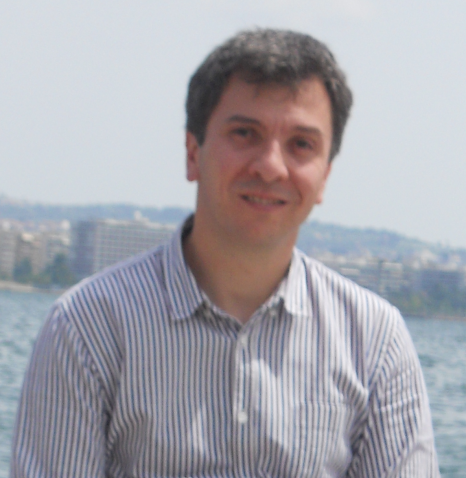 A kötvények befektetői értékelése –árfolyam
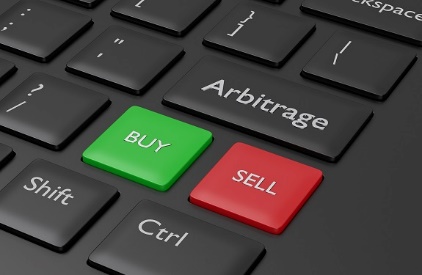 Piaci és számított kötvényárfolyam
kötvényárfolyam

                piaci árfolyam:
a kötvény piacon kialakult ára, amennyiért a kötvénnyel a piacon aktuálisan kereskednek
Piaci és számított kötvényárfolyam
kötvényárfolyam

                piaci árfolyam: 		   számított (elméleti) árfolyam:
a kötvény piacon kialakult ára, amennyiért a kötvénnyel a piacon aktuálisan kereskednek
a rendelkezésünkre álló piaci információk alapján kiszámolható, meghatározható árfolyam
Mi határozza meg egy kötvény (számított) árfolyamát?
1.) a kötvény pénzáramlás-sorozata
Mi határozza meg egy kötvény (számított) árfolyamát?
1.) a kötvény pénzáramlás-sorozata
A kötvény cash-flowja az alábbiak alapján határozható meg:
névérték
névleges kamatláb
a kamatfizetés gyakorisága és a tőketörlesztés ütemezése
a kötvény futamideje
Mi határozza meg egy kötvény (számított) árfolyamát?
1.) a kötvény pénzáramlás-sorozata
A kötvény cash-flowja az alábbiak alapján határozható meg:
névérték
névleges kamatláb
a kamatfizetés gyakorisága és a tőketörlesztés ütemezése
a kötvény futamideje
2.) a hasonló kockázatú befektetésektől elvárt hozam
Ez a hozamvárakozás lesz a diszkontráta.
A kötvény (számított) árfolyama
A kötvény (számított) árfolyama
A kötvény (számított) árfolyama
Az elemi kötvény (számított) árfolyama